กฎกระทรวง
กำหนดอัตราเงินสะสมและเงินสมทบกองทุนสงเคราะห์ลูกจ้าง พ.ศ. 2567      





ประกาศในราชกิจจานุเบกษา 22 พฤศจิกายน 2567
1
www.aimconsultant.com
สรุปสาระสำคัญ
กฎกระทรวงนี้ให้ใช้บังคับตั้งแต่วันที่ 1 ตุลาคม พ.ศ. 2568 เป็นต้นไป
ให้นายจ้าง และลูกจ้างซึ่งเป็นสมาชิกกองทุนส่งของลูกจ้างตามมาตรา 130 วรรคหนึ่ง จ่ายเงินสะสมและเงินสมทบเข้ากองทุนเพื่อเป็นทุนสงเคราะห์ลูกจ้างในกรณีที่ลูกจ้างออกจากงานหรือตายตามบัญชีอัตราเงินสะสมและเงินสมทบ ดังต่อไปนี้
	(1) ตั้งแต่วันที่ 1 ตุลาคม พ.ศ. 2568 ถึงวันที่ 30 กันยายน พ.ศ. 2573 ให้เป็นไปตามที่กฎกระทรวงนี้กำหนด
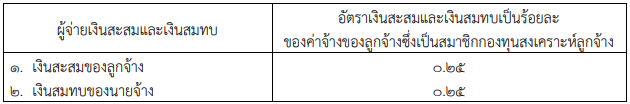 2
www.aimconsultant.com
สรุปสาระสำคัญ
(2) ตั้งแต่วันที่ 1 ตุลาคมพ.ศ. 2573 เป็นต้นไป ให้เป็นไปตามที่กฎกระทรวงนี้กำหนด
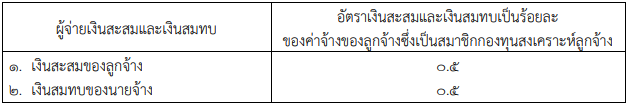 3
www.aimconsultant.com
ติดต่อเรา
บริษัท เอไอเอ็ม คอนซัลแตนท์ จำกัด
324/11 ถนนมาเจริญ แขวงหนองค้างพลู
เขตหนองแขม กทม. 10160  
Tel. 02-489-2500-1
www.aimconsultant.com  
Email: marketing@aimconsultant.com
4